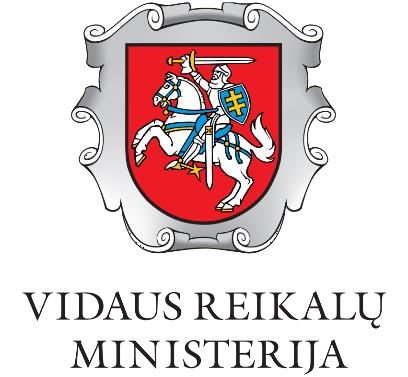 Vietos plėtros projektų rezervinių sąrašų sudarymas ir finansavimo galimybės
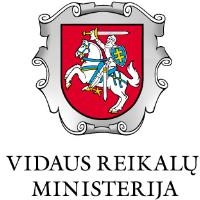 P U S L A P I S	1
VPS projektų sutartys turi būti pasirašytos iki 2026 m. gruodžio 31 d.

VPS projektų įgyvendinimo pabaiga – 2028 m. gruodžio 31 d. (ESF+).

Soc. verslo projektų veiklų pabaiga - 2028 m. liepos  31 d. (ERPF).

VPS administravimo pabaiga - 2029 m. rugsėjo 30 d.
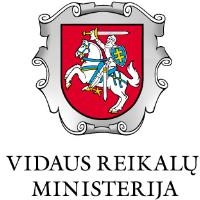 Rezervinių vietos plėtros projektų sąrašų sudarymas (1)
*Vietos plėtros strategijų įgyvendinimo taisyklių 39 punktas
Rezervinių projektų sąrašų finansavimo galimybės (1)
Rezervinių vietos plėtros projektų sąrašų sudarymas (2)
Pvz.: Kvietimas Nr. 11-070-K 
 suplanuota finansavimo  suma
 277 334,76 Eur, 4 projektai
PĮP vertinimo ataskaitoje nurodyti 6 tinkami finansuoti projektai, bendra finansavimo suma 
400 000 Eur (4-ių eilės tvarka išdėstytų PĮP suma sudaro 277 100 Eur)
VRM priima sprendimą
Skirti finansavimą  
4 projektams
Sudaryti 2 rezervinių* vietos plėtros projektų sąrašą
* Į rezervinių vietos plėtros projektų sąrašą projektai įrašomi ta pačia eile, kaip jie buvo išdėstyti PĮP vertinimo ataskaitos sąraše
Rezervinių projektų sąrašų finansavimo galimybės (2)
Pvz., Suplanuotam konkretaus veiksmo sekančiam (antram) identiškam kvietimui









*Kvietimas gali būti nevykdomas arba vykdomas mažesne apimtimi, jei suplanuota finansavimo suma ar dalis sumos panaudojama projektui (-ams) finansuoti iš rezervinio sąrašo ir kvietimui taikomi identiški reikalavimai kaip ir įvykdytam kvietimui vienodomis sąlygomis;
Keičiamas kvietimų planas ir suplanuotas to pačio veiksmo sekantis kvietimas  patikslinamas arba tampa negaliojantis.
VRM priimtas sprendimas finansuoti 1 projektą, sumai
 74 900 Eur
Kvietimas Nr. 11-520-K veiksmas 1.2.1,  finansavimo suma  74 900 Eur, 
kvietimo laikotarpis 
2025-01/02
PĮP vertinimo ataskaitoje nurodyti 2 projektai 
suma  149 800 Eur
1 projektas įtraukiamas į rezervinių projektų sąrašą
Kvietimas Nr. 11-526-K* veiksmas 1.2.1, 
finansavimo suma 
74 900 Eur 
kvietimo laikotarpis 
2025-07/08
Rezervinių projektų sąrašų finansavimo galimybės (3)
Pvz., VPS sutaupytų lėšų panaudojimui
VRM sprendimas finansuoti  2 projektus, 
sumai 140 000 Eur
1 projektas įtraukiamas į rezervinių* projektų sąrašą
PĮP vertinimo ataskaitoje nurodyti 
3 projektai
200 000 Eur 
(2-jų eilės tvarka išdėstytų PĮP suma sudaro 140 000 Eur)
Kvietimas 
Nr. 11-186-K 
veiksmas 1.2.1,  finansavimo suma 
140 000 Eur, 
kvietimo laikotarpis 
2025-01/02
Įvykdžius kvietimus,  liko nepanaudota VPS veiksmuose 1.1.1, 1.1.2 suma – 
60 000 Eur
* Miesto VVG inicijuoja VPS keitimą, siekiant perkelti kituose VPS veiksmuose sutaupytas lėšas, veiksmui, kuriame nori finansuoti esantį rezervinių projektų sąrašą.
Miesto VVG dėl rezervinių vietos plėtros projektų finansavimo poreikio įvertinimas
* Jei nuo sprendimo įtraukti projektą į rezervinių projektų sąrašą praėjo daugiau nei 6 mėnesiai, CPVA turi iš naujo atlikti šio projekto tinkamumo finansuoti vertinimą (PAFT 86 p.).
Rezervinių vietos plėtros projektų (toliau – RP) finansavimo skyrimo eiga (1) Pvz., kai turi būti keičiamas miesto VVG kvietimų planas
* Miesto VVG nusprendus neskelbti tame pačiame veiksme suplanuoto kvietimo arba skirti mažesnę sumą suplanuotam kvietimui ir šiomis lėšomis finansuoti rezervinį vietos plėtros projektą, inicijuoja Kvietimų plano keitimą.
Rezervinių vietos plėtros projektų (toliau – RP) finansavimo skyrimo eiga (2) Pvz., kai turi būti inicijuojamas VPS keitimas
* Miesto VVG  inicijuoja VPS keitimą, perskirstant VPS finansavimo lėšas, jei šios lėšos perkeliamos iš kitų veiksmų ar uždavinių;
** Kvietimų planas nėra keičiamas, jei įtakos neturi planuojamiems kvietimams.
Atkreipiame dėmesį:

Miesto VVG visais atvejais įvertina ir išreiškia poreikį dėl rezervinių vietos plėtros projektų finansavimo, raštu kreipiantis į VRM.  
 Sprendimo dėl rezervinio vietos plėtros projektų sąrašo sudarymo priėmimas dar nereiškia, kad rezerviniame sąraše esantys vietos plėtros projektai bus finansuojami. 
Galutinį sprendimą dėl kiekvieno vietos plėtros projekto finansavimo priima VRM PAFT  III skyriaus 6 skirsnyje nustatyta tvarka.
Rezervinių vietos plėtros projektų finansavimas galimas tik po VRM priimto sprendimo dėl rezervinių vietos plėtros projektų sąrašo sudarymo ir informavimo CPVA ir miesto VVG. 
VPS keitimas atliekamas tik tuomet, kai po įvykusių kvietimų yra sutaupyta lėšų, kurias galima būtų perskirstyti tarp veiksmų ar uždavinių. 
VRM kreipiasi į CPVA iš naujo atlikti rezervinių vietos plėtros projektų tinkamumo finansuoti vertinimą, jei taikoma pagal PAFT 86 p.
Jeigu skiriamų papildomų lėšų neužtenka visiems pagal projektų prioritetinius atrankos kriterijus vienodai įvertintiems projektams, nefinansuojamas nė vienas iš tų projektų (PAFT 85 p.).